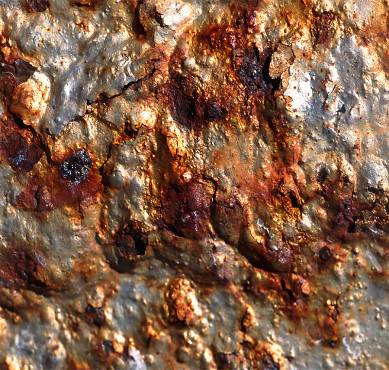 Коррозия металлов.Электрохимическая коррозия
Выполнила ученица 11 «А» класса
МБОУ СОШ №2
Судакова Татьяна

2013г
Цель:
Изучить происхождение термина «коррозия», его определение;
Узнать виды коррозии по разным классификациям;
Подробнее рассмотреть электрохимическую коррозию
Коррозия
это самопроизвольное разрушение металлов под воздействием химического или физико-химического влияния  окружающей  среды.
Термин « коррозия» походит от латинского слова «corrodere», что означает «разъедать» что либо.
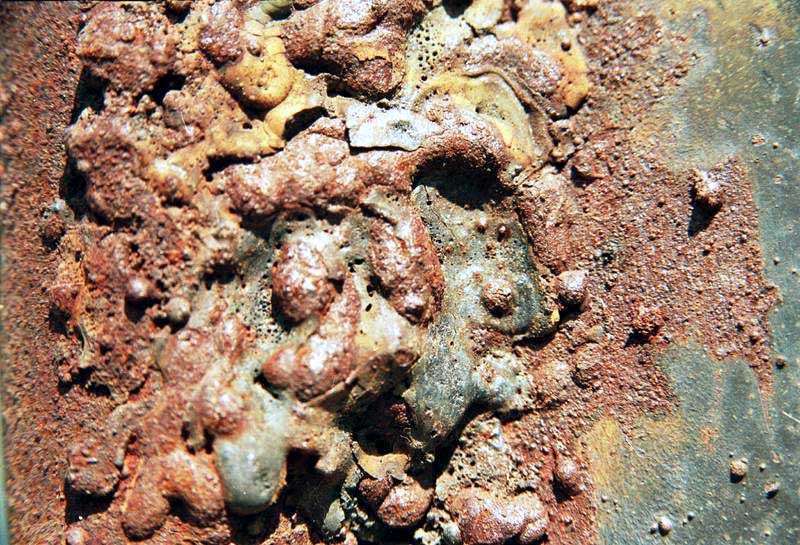 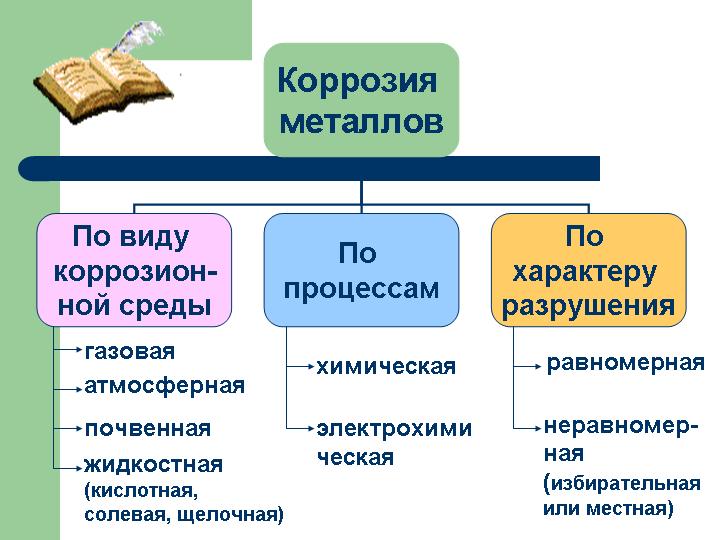 Причиной возникновения и протекания процессов коррозии является термодинамическая неустойчивость материалов к определенным компонентам, находящихся в окружающей их среде.
Результатом коррозии являются продукты коррозии (например, ржавчина), испорченное оборудование, разрушение конструкций
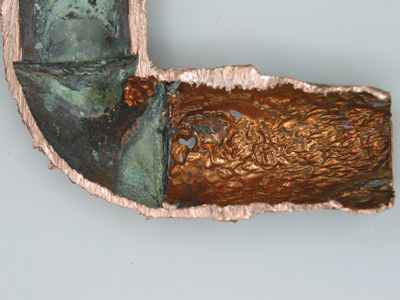 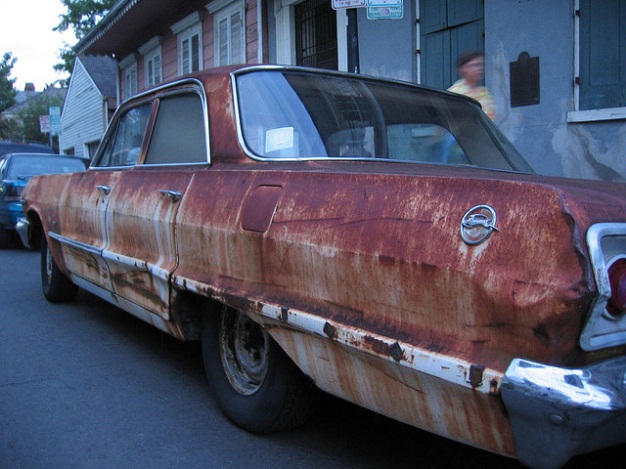 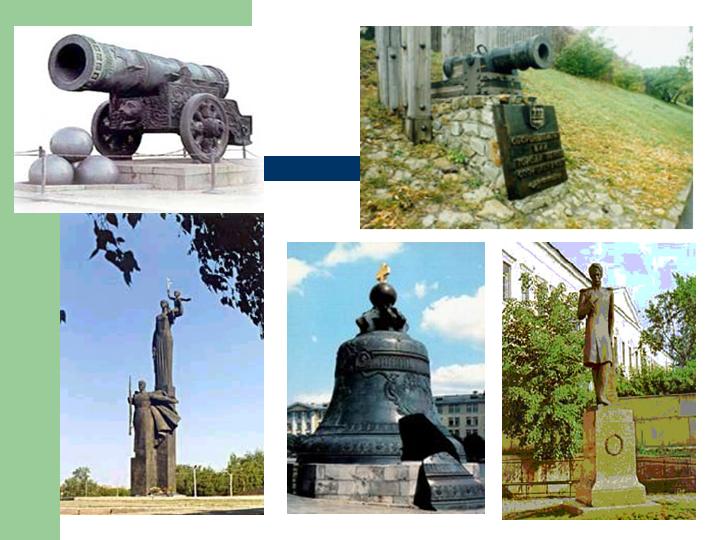 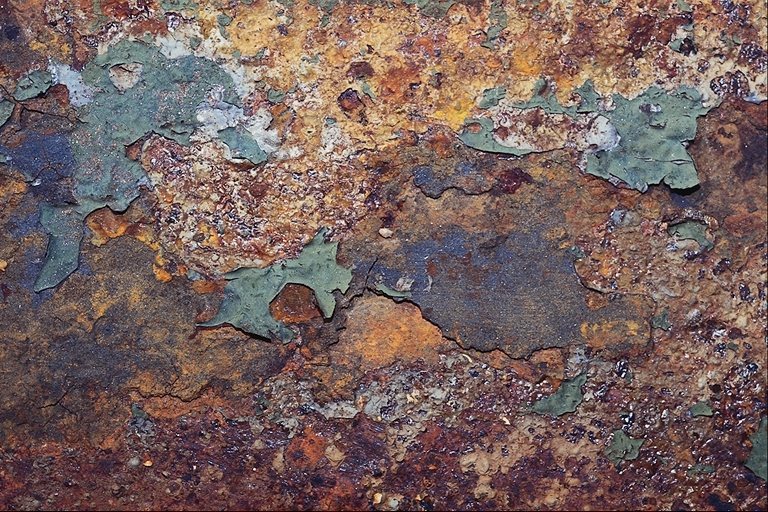 Коррозия наносит как прямые, так и косвенные убытки.
К косвенным относятся убытки, связанные с отказом оборудования, пришедшего в негодность из-за коррозионных процессов, его простоя, замены или ремонта, порчей продукции других производств в следствии загрязнения ее продуктами коррозии, высокими допусками на коррозию, стоимость дополнительно потраченной электроэнергии, воды, материалов и др.
К прямым  - стоимость испорченных коррозией трубопроводов, оборудования, машин и др.
Коррозия
(по механизму протекания )
Химическая
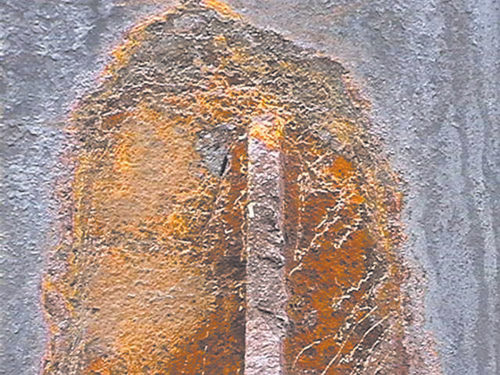 Электрохимическая
Более распространенная - электрохимическая коррозия
Электрохимическая коррозия
Электрохимическая коррозия
- самый распространенный вид коррозии.
Она возникает при контакте металла с окружающей электролитически проводящей средой.
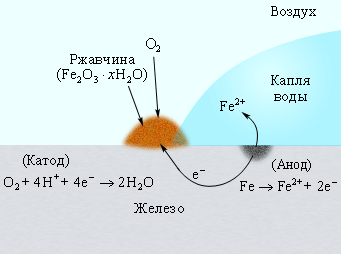 Механизм электрохимической коррозии
Первопричиной электрохимической коррозии является термодинамическая неустойчивость металлов в окружающих их средах. 

Ржавление трубопровода, обивки днища морского суда, различных металлоконструкций в атмосфере - это, и многое другое, примеры электрохимической коррозии.
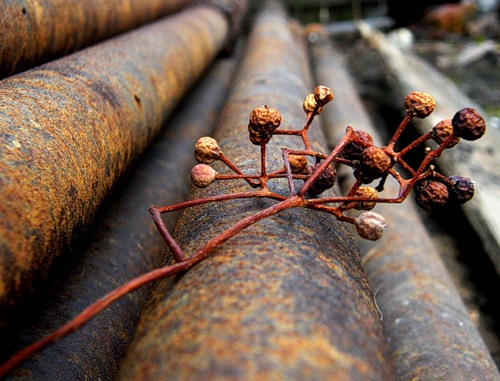 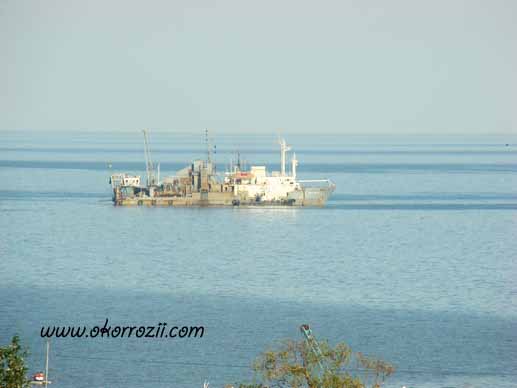 К электрохимической коррозии относятся такие виды местных разрушений, как питтинги, межкристаллитная коррозия, щелевая.
  




Кроме того процессы электрохимической коррозии происходят в:
грунте, 
атмосфере, 
море.
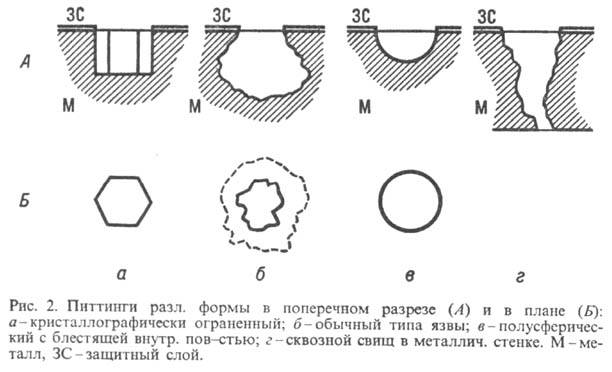 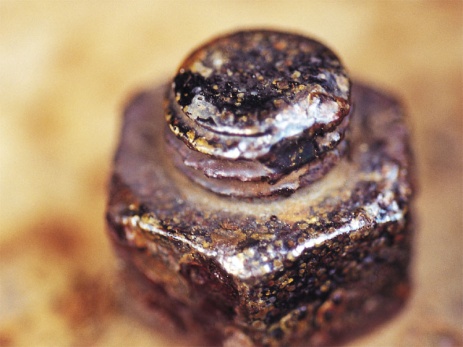 Механизм электрохимической коррозии может протекать по двум вариантам:
1) Гомогенный механизм электрохимической коррозии:
- поверхностный слой мет. рассматривается как гомогенный и однородный;
- причиной растворения металла является термодинамическая возможность протекания катодного или же анодного актов;
-  скорость протекания электрохимической коррозии зависит от кинетического фактора (времени);
однородную поверхность можно рассматривать как предельный случай, который может быть реализован и в жидких металлах.

2) Гетерогенный механизм электрохимической коррозии:
- у твердых металлов поверхность негомогенная, т.к. разные атомы занимают в сплаве различные положения в кристаллической решетке;
-  гетерогенность наблюдается при наличии в сплаве инородных включений.
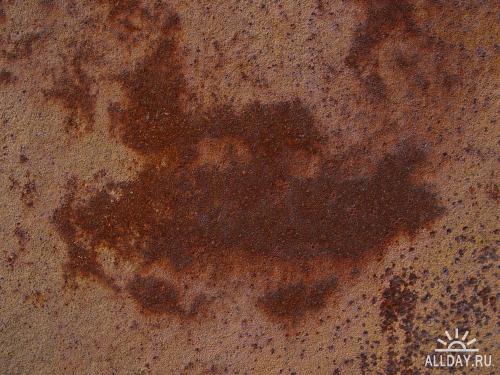 Электрохимическая коррозия имеет некоторые особенности: 

делится на два одновременно протекающих процесса (катодный и анодный), которые кинетически зависимы друг от друга; 
на некоторых участках поверхности электрохимическая коррозия может принять локальный характер; 
растворение основного мет. происходит именно на анодах.
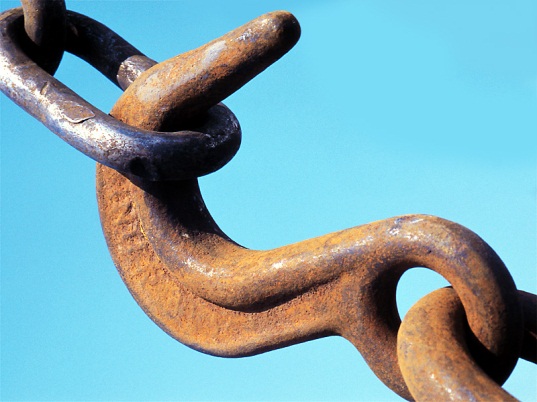 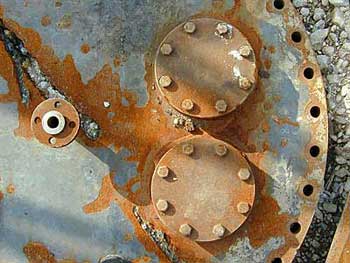 Причины возникновения  местных гальванических элементов могут быть самые разные:

1) неоднородность сплава 
- неоднородность мет. фазы, обусловленная неоднородностью сплава и наличием микро-  и макровключений;
- неравномерность  окисных пленок на поверхности за счет наличия макро-  и микропор, а также неравномерного образования вторичных продуктов коррозии; 
- наличие на поверхности границ зерен кристаллов, выхода дислокации на поверхность, анизотропность кристаллов.
2) неоднородность среды
- область с ограниченным доступом окислителя будет анодом по отношению к области со свободным доступом, что ускоряет электрохимическую коррозию.
3) неоднородность физических условий
- облучение (облученный участок - анод);
- воздействие внешних токов (место входа блуждающего тока - катод, место выхода - анод);
- температура (по отношению к холодным участкам, нагретые являются анодами) и т. д.
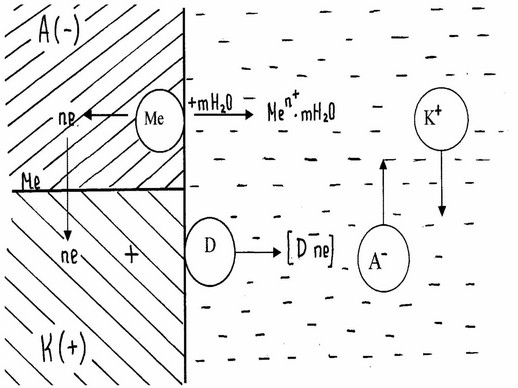 Схема электрохимической коррозии